參考解答社習5-1
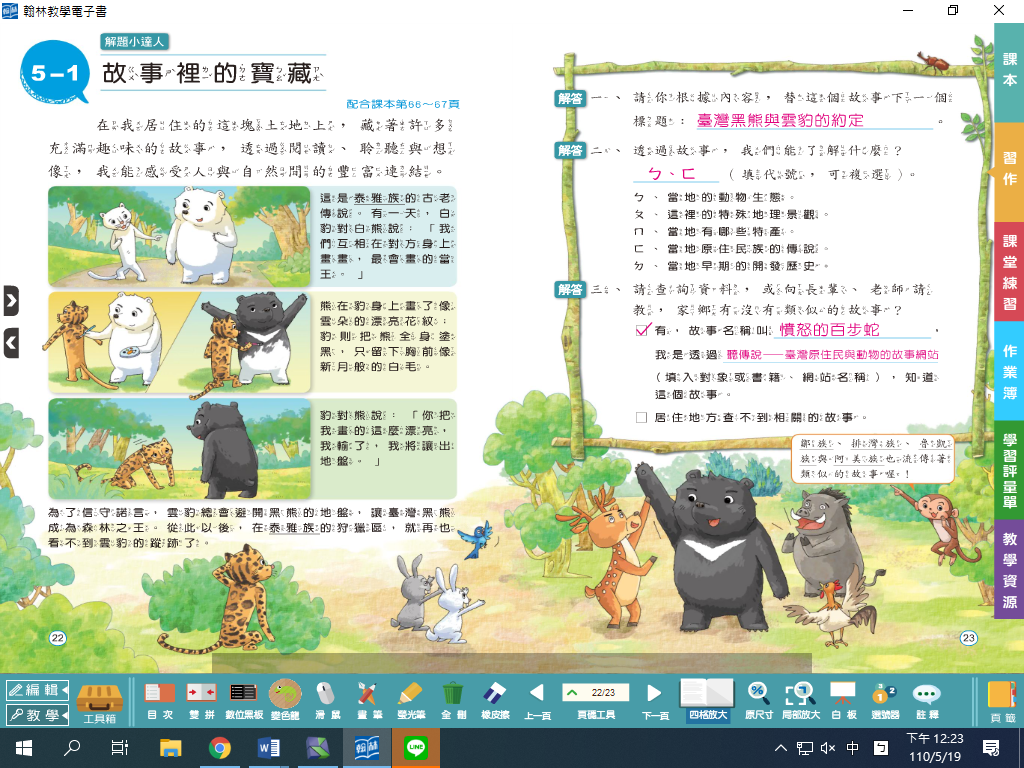